Upcoming Dates
Mon 9/24  Post Quiz (formal grade) 
Wed 9/26 – Earth History Pt 1 Test (formal)
Mon 10/1 – Greek and Latin Quiz 2
Update Your TOC
Page 9 Earth’s Layers Notes
Warm-up
How would you explain the Big Bang Theory to someone who hasn’t heard it before?

https://www.youtube.com/watch?reload=9&v=nVsHjnY-o9s
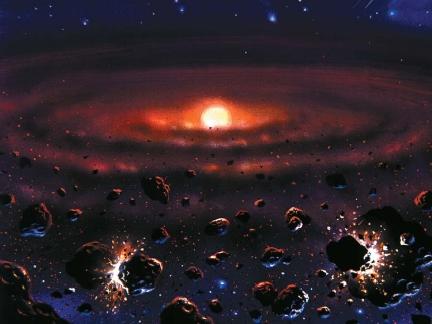 So where did it begin?
We don’t exactly know how the universe began but some scientist theorized…
Remember theories are just a HYPOTHESIS!
[Speaker Notes: Theories aren’t proven true! You do not have to believe this!!!

It is theorized that the universe was created approximately 14.4 billion years ago. According to the Big Bang Theory, in the beginning the universe was all one place. Within this small place all matter and energy was squished into this infinitely small point, then exploded! Then approximately 10 billion years later the solar system formed]
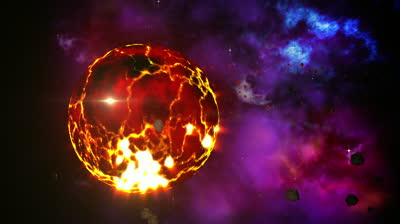 Approximately 4.6 billion years ago the Earth was formed when bits of material collided into one another creating larger pieces of gas and solid chunks
Denser materials (heavier) such as iron sank towards the center of the core
Less dense (lighter) like oxygen and silicon moved towards the surface
[Speaker Notes: As the rocks were impacting one another, this along with radioactive decay produced extreme heat which made the earth look like a fireball.]
Earth’s Layers Notes
Inner Core* – The most dense layer made of very hot solid metals. The pressure is so great that the heat cannot turn the metals into liquid.
Outer Core* - A layer of liquid metals that surround the inner core.
Inner Core - A ball of hot, solid metals. The pressure is so great that the heat cannot turn the metals into liquid.
Outer Core -   A layer of liquid metals that surround the inner core.
Mantle* - Earth’s thickest layer that is made up of hot rocks that are less dense than the metallic core.
Crust*- A thin, outermost layer of cooled rock that completely surrounds the Earth. There are 2 types of crust:
Crust*- A thin, outermost layer of cooled rock that completely surrounds the Earth. There are 2 types of crust:
Continental Crust * - makes up the landmasses

Oceanic Crust * - makes up the ocean floor
Lithosphere* - A rigid (rough) layer of cooler rock in the crust and top part of the upper mantle
Asthenosphere* - A layer of hotter, softer rock in the upper mantle.
Crust
Lithosphere
Asthenosphere
Mantle
Lithosphere
Asthenosphere
So where is the lithosphere and asthenosphere
BrainPop: Earth Structure
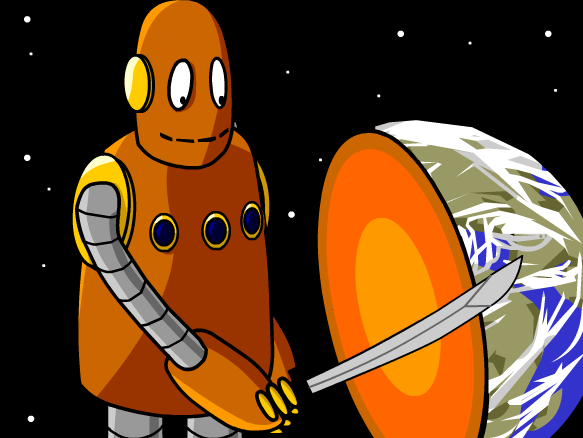 [Speaker Notes: https://www.brainpop.com/science/earthsystem/earthsstructure/]
Earth’s Layers Notes
Notes and Definitions go here!
Picture 1  goes here
More definitions here.
Picture 2 goes here